ESA’s Sea Level
 Climate Change Initiative
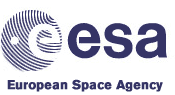 Sea-Level CCI 
Phase 1 results and Phase 2 plans
M Ablain1, G. Larnicol1, A.Cazenave2, B. Meyssygnac2, J.Legeais1, Y.Faugere1, J.Johannessen3, D.Stammer4, G.Timms5, P.Knudsen6, P.Cipolini7, M.Roca8, S.Rudenko9, J.Fernandes10, M.Balmaseda11, G. Quartly12, L. Feneglio13 J.Benveniste14

1 CLS, 2LEGOS, 3 NERSC, 4University of Hamburg, 5 LOGICA,6 DTU, 7 NOCS,8IsardSat, 9GFZ, 10 University of Porto, 11 ECMWF, 12 PML, 13 TUD, 14ESA
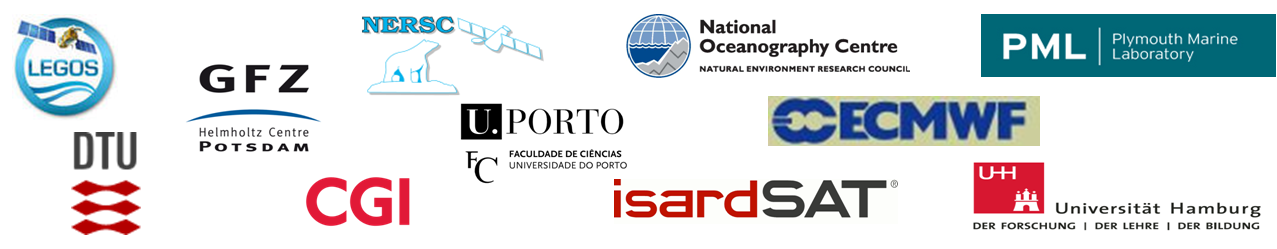 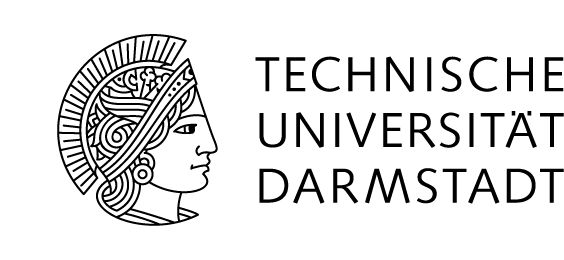 [Speaker Notes: ajouté le nom de Luciana et le logo. C’est fait pour les prochaines fois]
Outlines
Sea-Level CCI Products : 
Description of release V1.1 
On-going work 
Phase 2 objective:  producing more/improved sea level products
Assessment by CRG group
Sea-level closure budget 
Comparisons with models
Objectives for phase 2
Sea-level error characterisation
Budget error and comparison with users requirements
Objectives for phase 2
1) Sea Level ECV products
Level 2 product
7 missions (re)processed:
 (T/P, Jason1/2, ERS-1/2, ENVISAT & GFO)

 Period: [1993-2010]

 50 years of data (re)processed

 Based on SSALTO/DUACS infra-structure
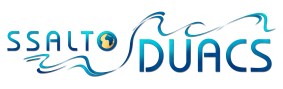 Input data acquisition
Pre Processing
Orbit, Instrum & Geophysical corr, including CCI corrections
Multimission calibration
Orbit / Long Wave Lenght Error
including the new CCI methodology
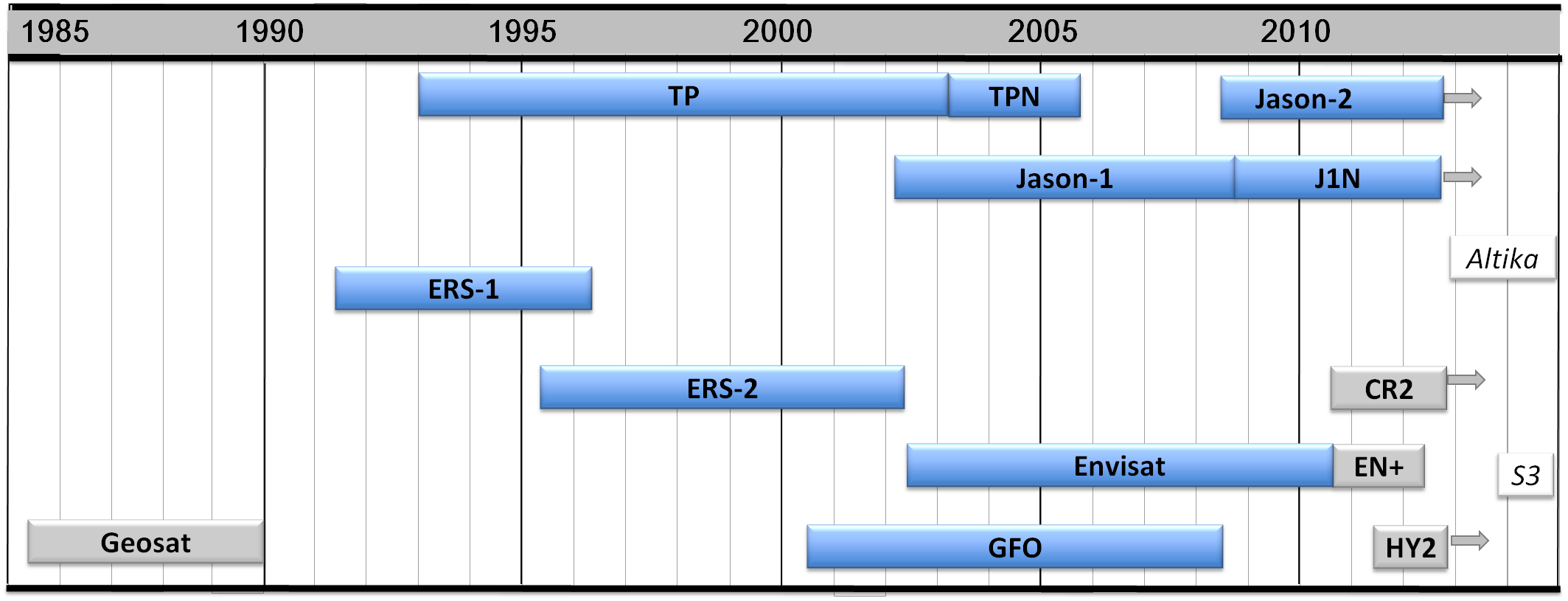 Mapping including including the new CCI methodology
Indicators computation
1) Sea Level ECV products
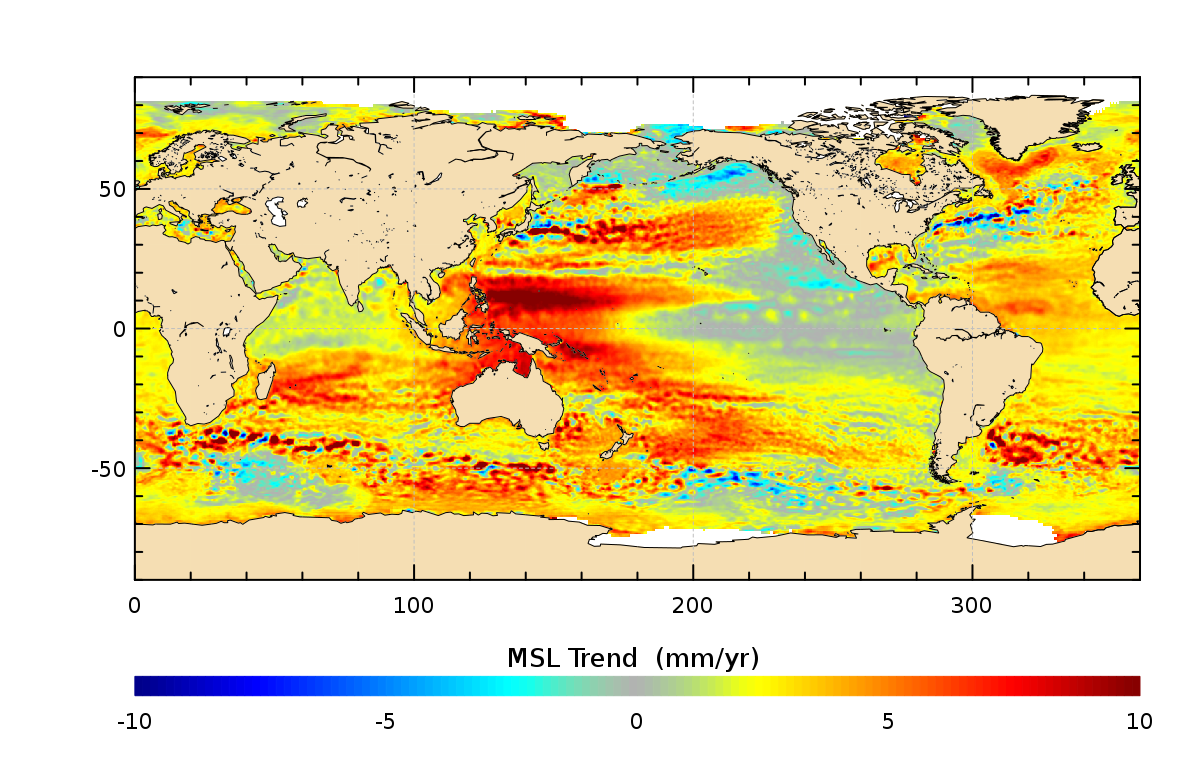 SLCCI ECV release : V1.1
available via:  http://www.esa-sealevel-cci.org/
Please contact us: info-sealevel@esa-sealevel-cci.org
¼° Gridded Monthly mean
1) Sea Level ECV products
The Sea Level ECV (V1.1) will be extended by December 2014 over the [1993, 2013] period
Phase 2 on-going work
During phase 2 : the length of time series will be regularly updated and lengthened
N
N
N
A
A
A
D
D
D
M
O
O
O
S
S
S
F
F
J
J
J
J
J
J
A
A
M
M
M
J
J
A full reprocessing is planned in June 2016  (V2.0 ) over the period [1993,2014]
V1.1 SL ECV
Extension
[2014]
V2.0 SL ECV
Extension
[2015]
V2.0 SL ECV
Reprocessing
[1993-2014]
V1.1 SL ECV
Extension
[2011-2013]
2016
2015
2014
[Speaker Notes: Dans la manière de présenter, je trouve bien de commencer par dire que l’on fournit un nouveau Reprocessing (cycle à 3 ans) qui est complété par des extensions annuelles pour essayer de coller au présent]
1) Sea Level ECV products
For the 2016 reprocessing (V2.0), several improvements are foreseen :

Integration of new altimeter missions: Cryosat-2 (April 2010), SARAL/Altika (February 2013), Sentinel-3 (from July 2015 ) and Jason-3 ( from April 2015)

Development, evaluation and selection of new sea level corrections and algorithms: use of ERA-sat reanalyses, new orbit solutions, new ocean tidal models, …   

 Improvement of sea level calculation in coastal areas

Improvement of sea level calculation in Arctic ocean : increase data coverage near-by and under sea-ice
[Speaker Notes: Rappeler les dates de lancement…
Modif de forme]
2) Assessment by CRG group
Products are used by the climate modelling/validation sub-group: 

 UoH (D.Stammer) : assimilation of sea-level ECV in model (along-track product)
 ECMWF (M. Balmaseda) : assimilation of sea-level ECV in model (along-track product) and also the Global MSL indicator
 NERSC (J. Johannessen)  : comparison of sea-level ECV (grids) with model outputs
 LEGOS (A. Cazenave, B. Meyssignac) : use of sea-level ECV (grids + indicator) for closure budget studies
External users have also uploaded the SL-CCI products :

 NASA Earth Observatory (USA), U.  Colorado (USA), University of Edinburgh (UK), Mercator Océan (France), IMEDEA (Spain), …
For phase 2, the objective is to increase the number of users
2) Assessment by CRG group
The regional Mean Sea Level trends have been significantly improved :
 differences in the range +/- 2 mm/yr at regional scales 
 these differences are significant since regional Mean Sea Level trends are ranging between +/- 10 mm/yr from 1993 onwards
Improvements of SLCCI project on regional MSL trends
Regional MSL trends from SLCCI project
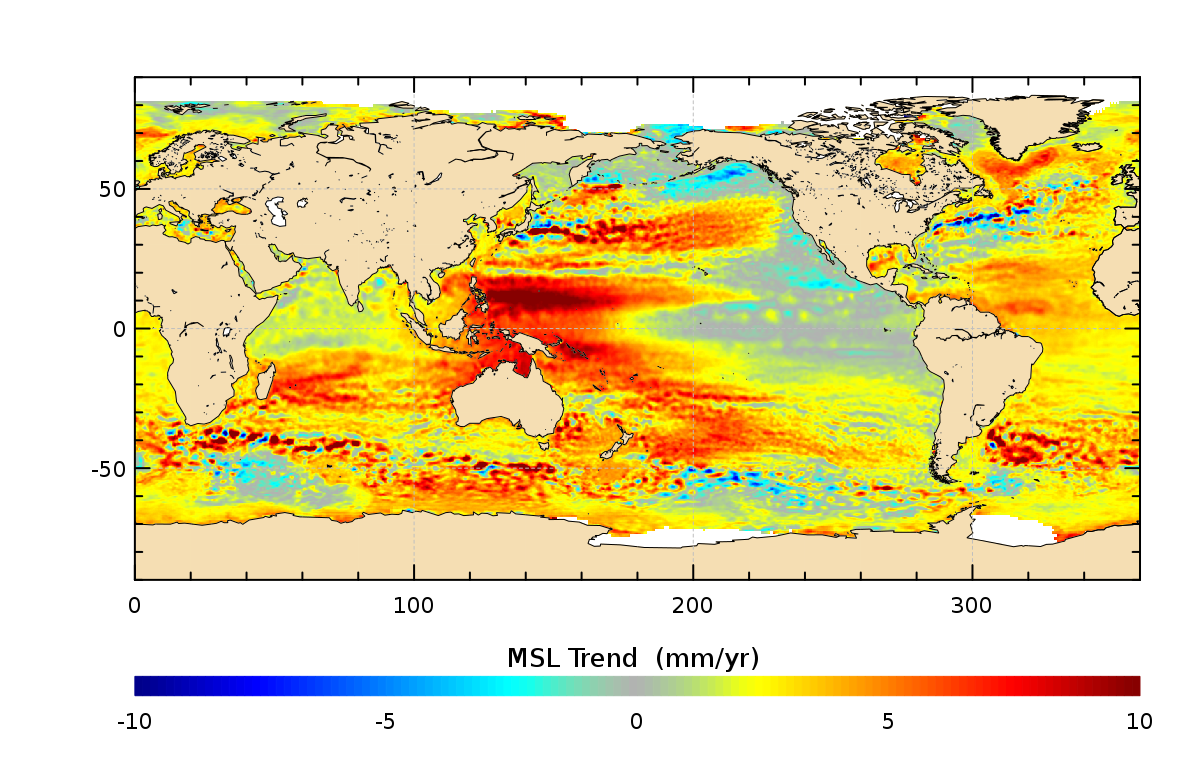 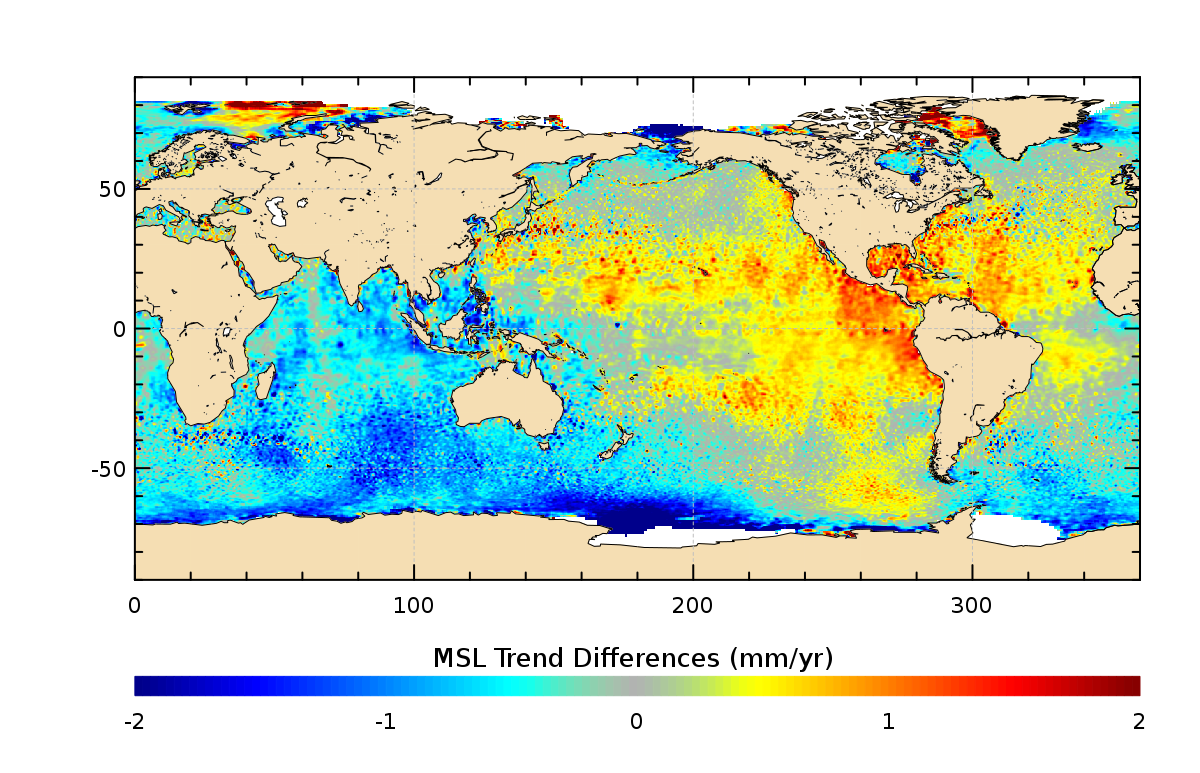 1993-2010
2) Assessment by CRG group
Assessment of SL-CCI ECV products via sea level budget studies at inter-annual scale (LEGOS) : 
 Differences with other GMSL products from international groups  have been analyzed
Better agreement found between GMSL and the sum of mass and steric components when using the SL-CCI (over the 2005-2010 time span where GRACE and Argo data are available)
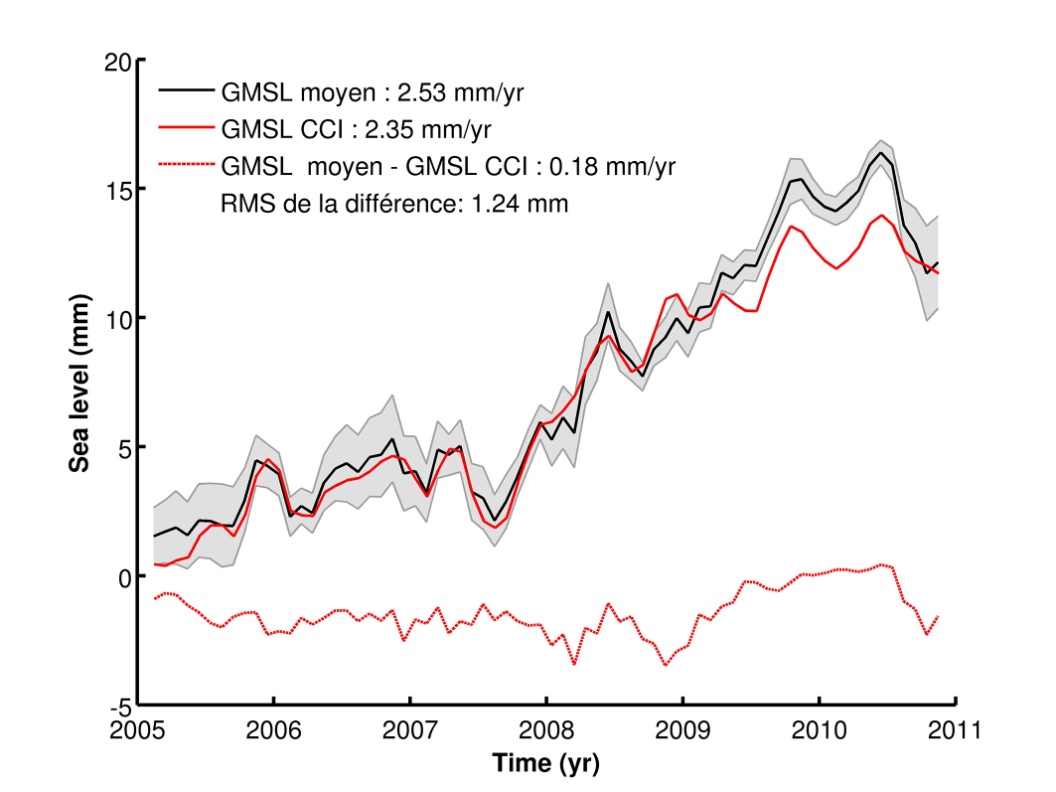 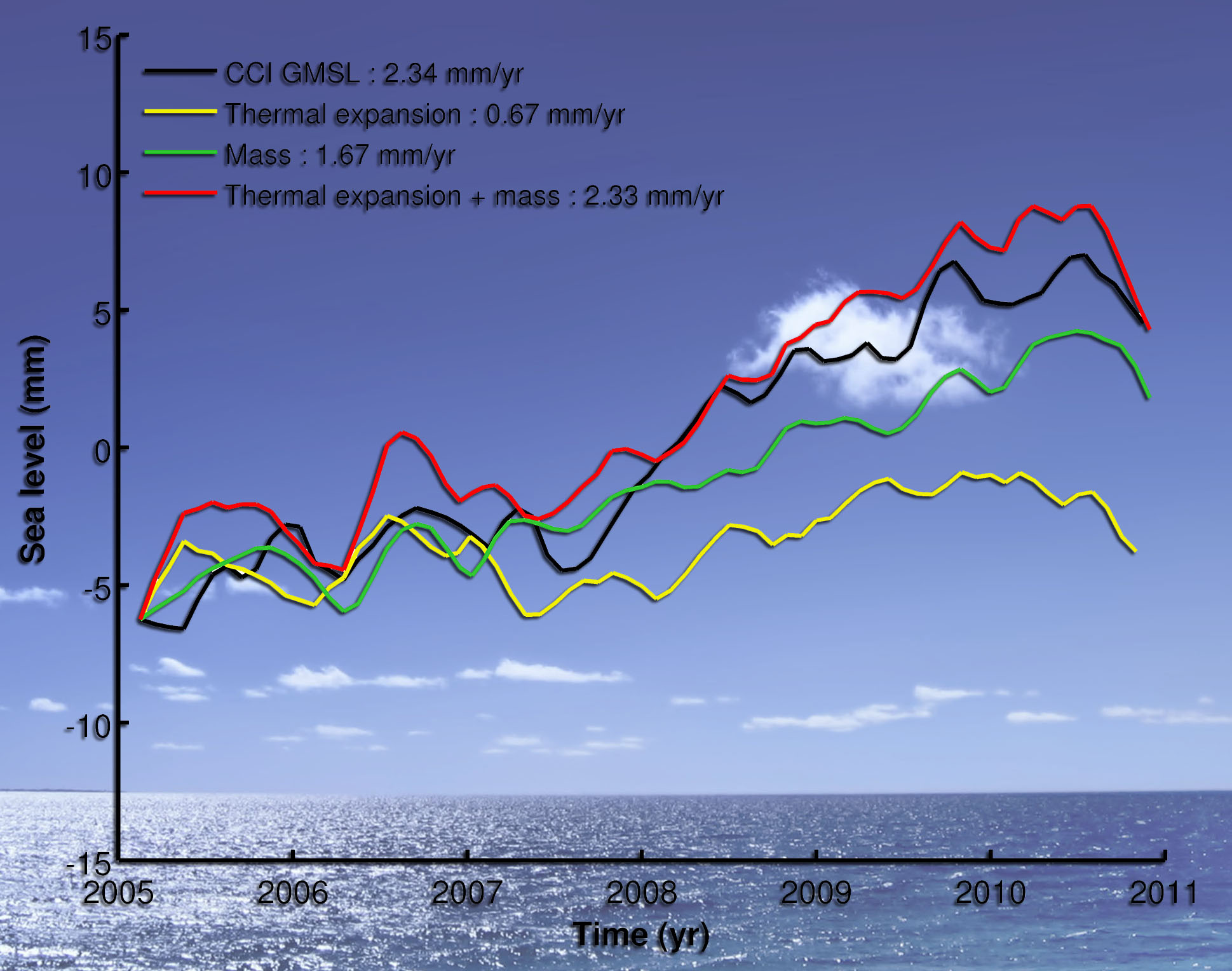 Black : mean of 5 GMSL products
2) Assessment by CRG group
ECV assessment by climate users:
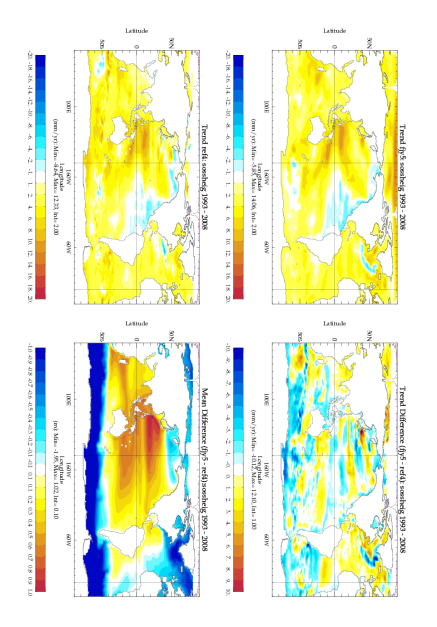 SL CCI products use for assimilation in models and for validation
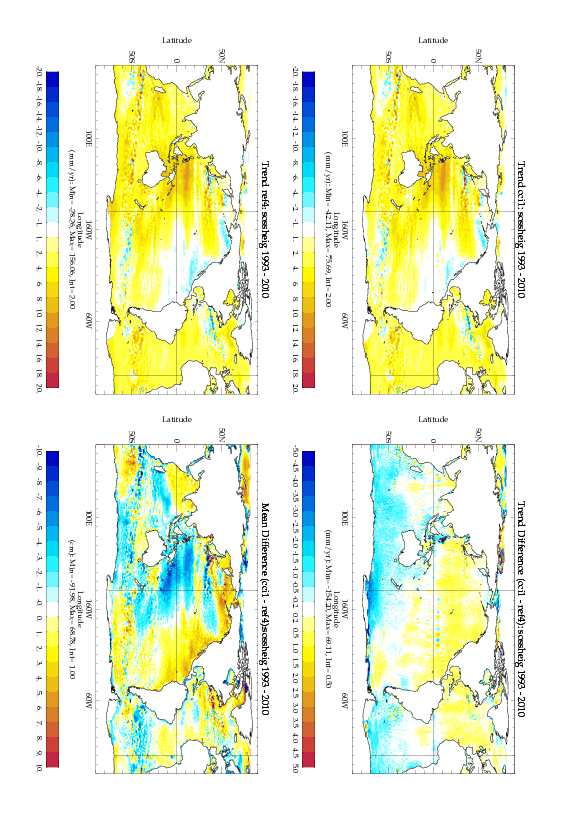 Orca 1 Model - Ref (AVISO)
ECV CCI V1.0 – Ref (AVISO)
Work still in progress
By M. Balmaseda (ECMWF)
-10 mm/yr                                             + 10 mm/yr
-5 mm/yr                                                + 5 mm/yr
Currently, SL CCI mainly use as a reference product (maps, GMSL) for validation
 The stake for the model is to be able to assimilate the large scale/low frequency part of the signal observed by altimetry.
During phase 1 : Altimetry measurement errors at climate scales have been characterized (Ablain et al, 2012)
3) Sea-level error characterisation
Information requested  by users or climate modellers :
1) Refine the error budget at interannual time scale
3) Sea-level error characterisation
Phase 2 on-going work
[Speaker Notes: Message super important et interessant ! => message : super important de travailler sur les vielles missions]
Information requested by users or climate modellers :
2) Define the GMSL error or confidence envelope
3) Sea-level error characterisation
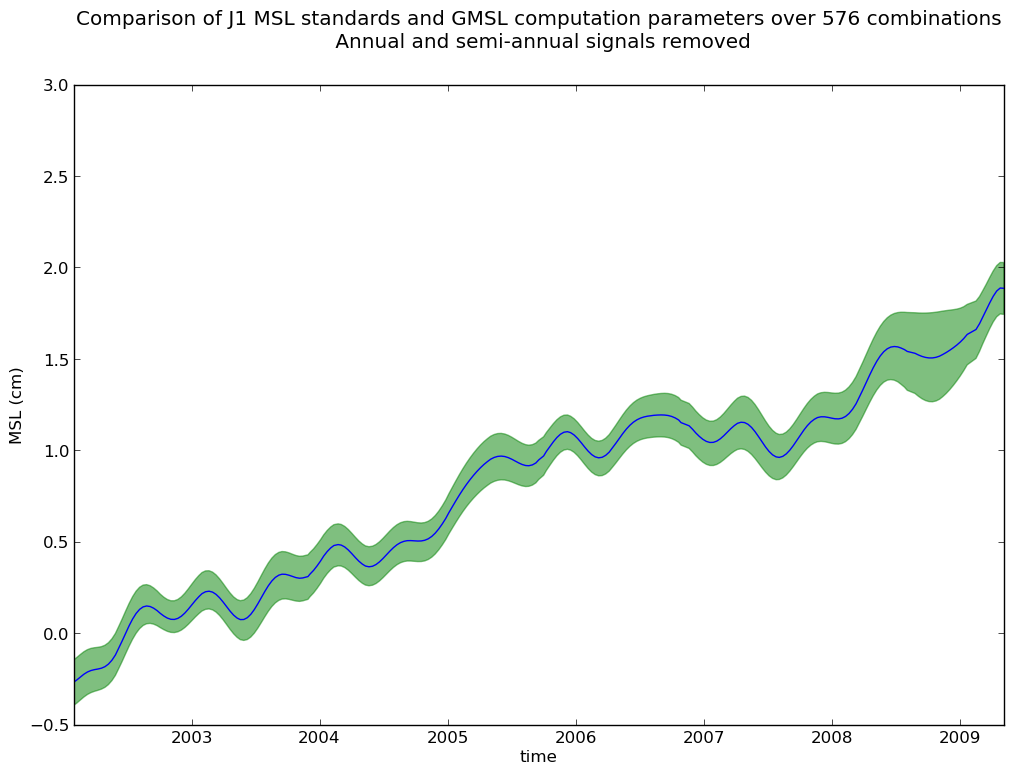 Phase 2 on-going work
Information requested by users or climate modellers :
2) Define the GMSL error or confidence envelope
3) Sea-level error characterisation
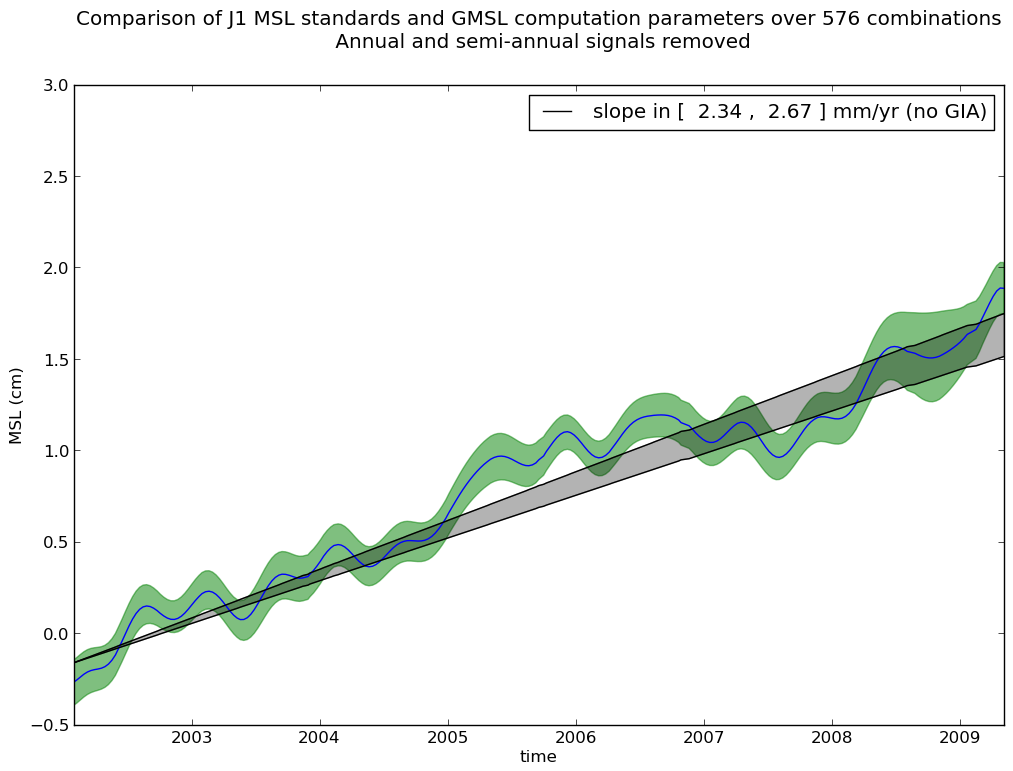 Phase 2 on-going work
[Speaker Notes: Quel interet pour les models ? Comment peuvent-ils exploiter cette information]
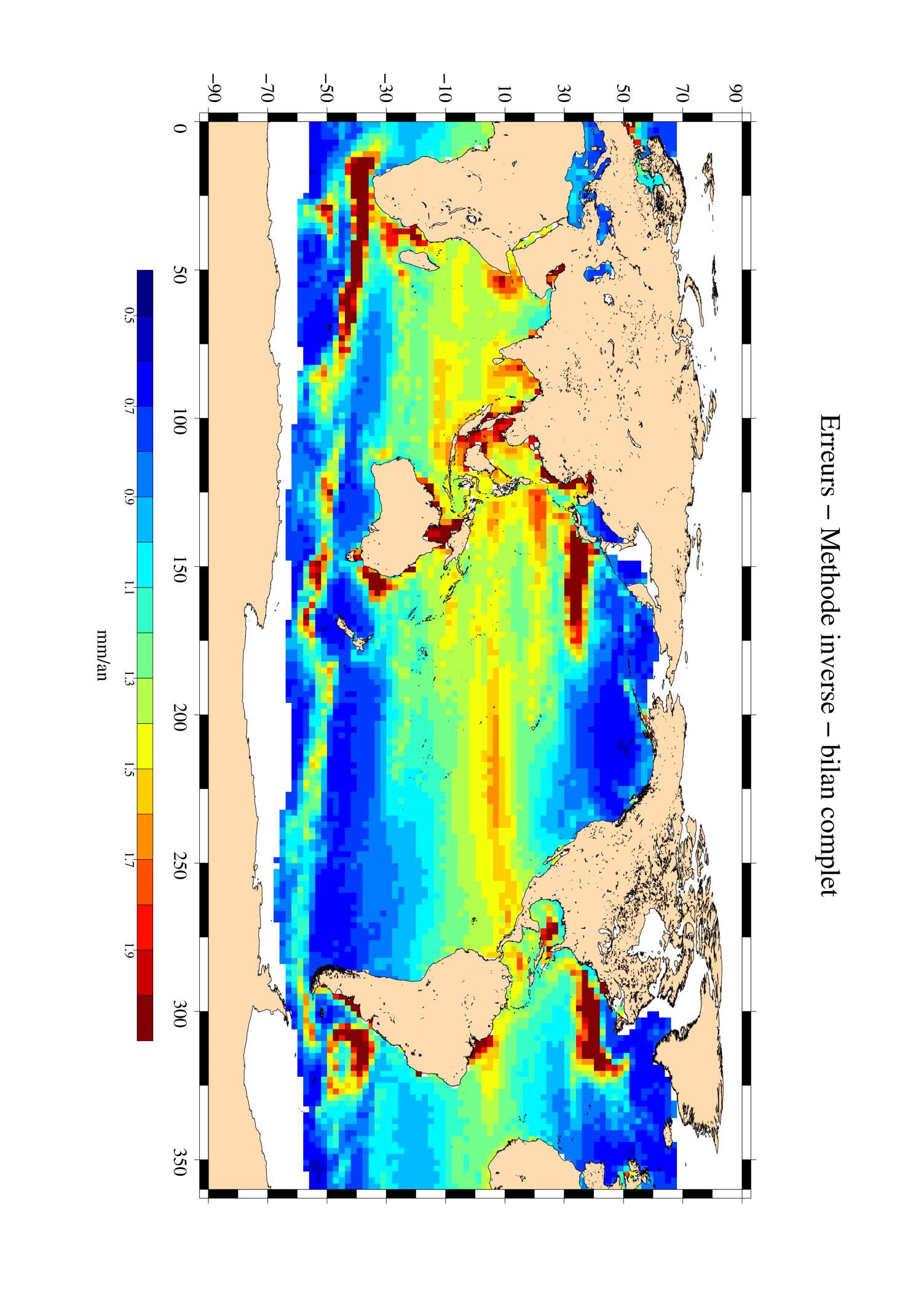 Information requested by users or climate modellers :
3) Provide regional sea level trend error maps
Phase 2 on-going work
3) Sea-level error characterisation
0 mm/yr                                       2 mm/yr
Conclusions
Sea-Level CCI Products : 
Phase 1 : V1.1 release available over 1993-2010
Phase 2 : Full reprocessing in 2016 (V2.0), extension at the end of each year, improvements of sea level corrections and algorithms
Sea-level error characterisation
Phase 1 : Budget error and comparison with users requirements
Phase 2 : GMSL error or confidence envelope, regional sea-level trend
Information
 and Products 
used by CRG
Feedbacks to
 Earth Observation
Assessment by CRG group
Phase 1 : MSL closure budget studies and validation of models using new sea level ECV
Phase 2 : continuing same activities started in phase 1, improve the link with the EO team, Organisation of the Intercomparison exercice  for GMSL